Cloud security
Matej Groman, Juraj Komlosi
Kentico software
1
What is cloud?
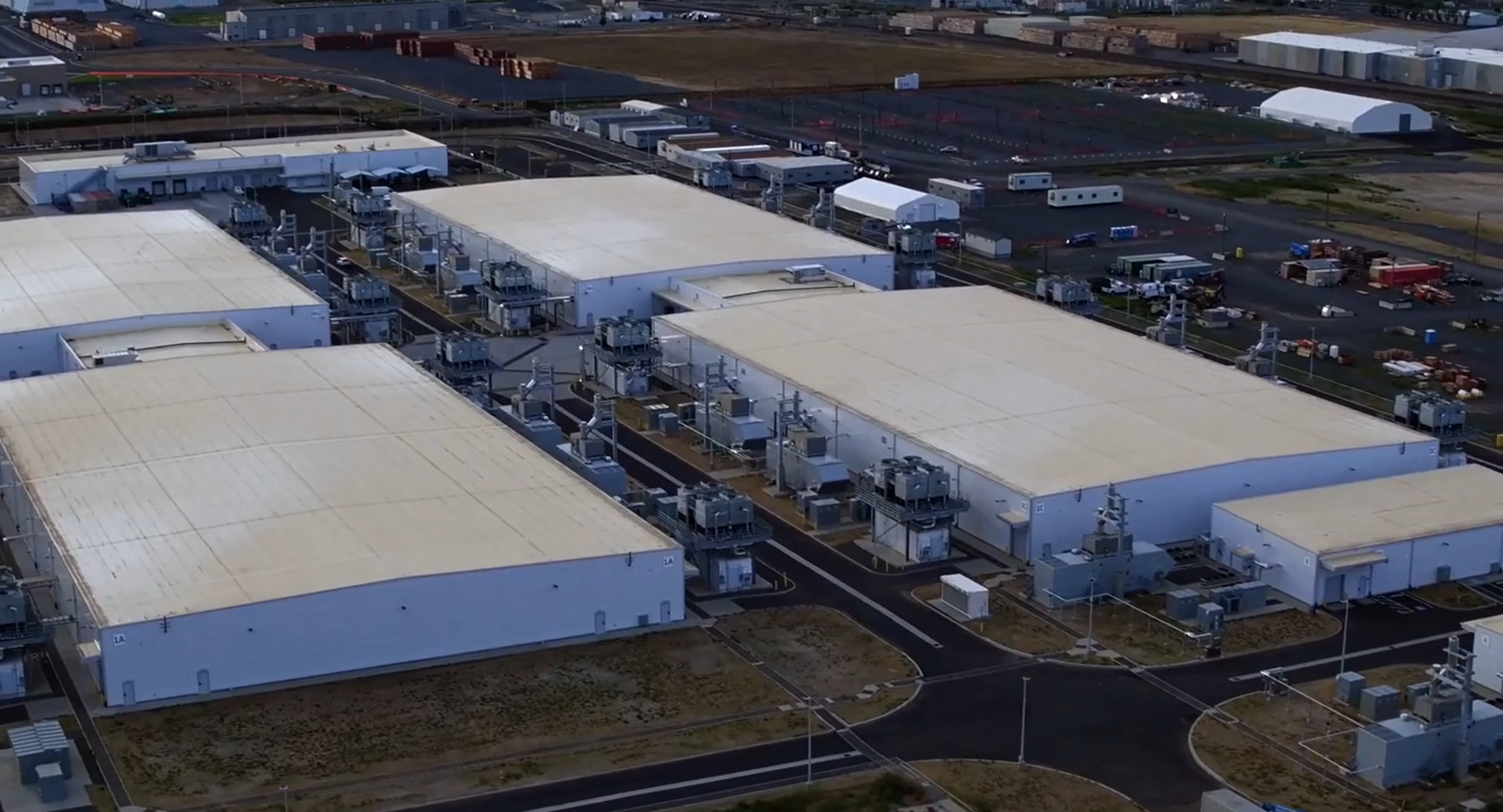 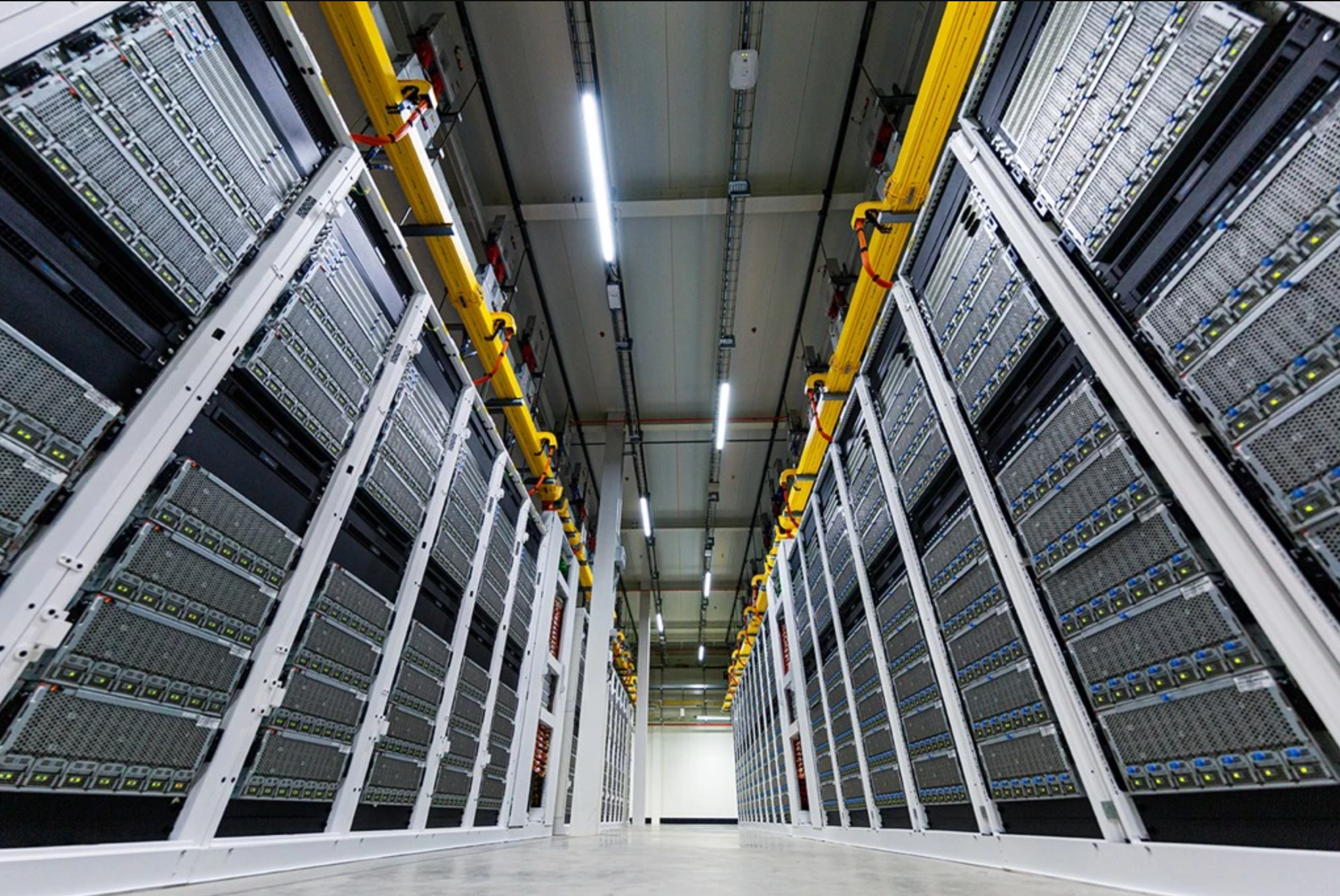 2
[Speaker Notes: https://azure.microsoft.com/en-us/blog/the-anatomy-of-a-datacenter-how-microsofts-datacenter-hardware-powers-the-microsoft-cloud/]
What is cloud?
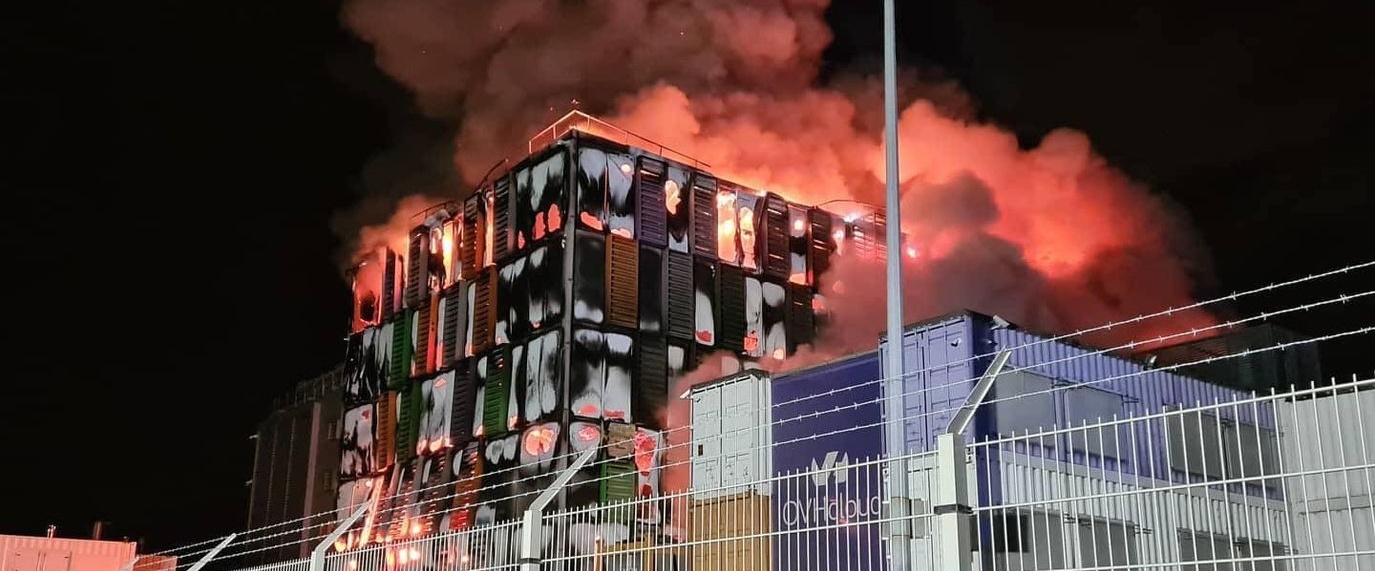 3
[Speaker Notes: https://www.hostingy.net/pozar-v-datacentru-ovh-odstavil-statisice-webu/]
On-Prem or Cloud
Data storage
Maintenance & Security updates
Costs
Permission management
Scalability

Patterns from On-Prem often do not work in Cloud
4
Shared responsibility model
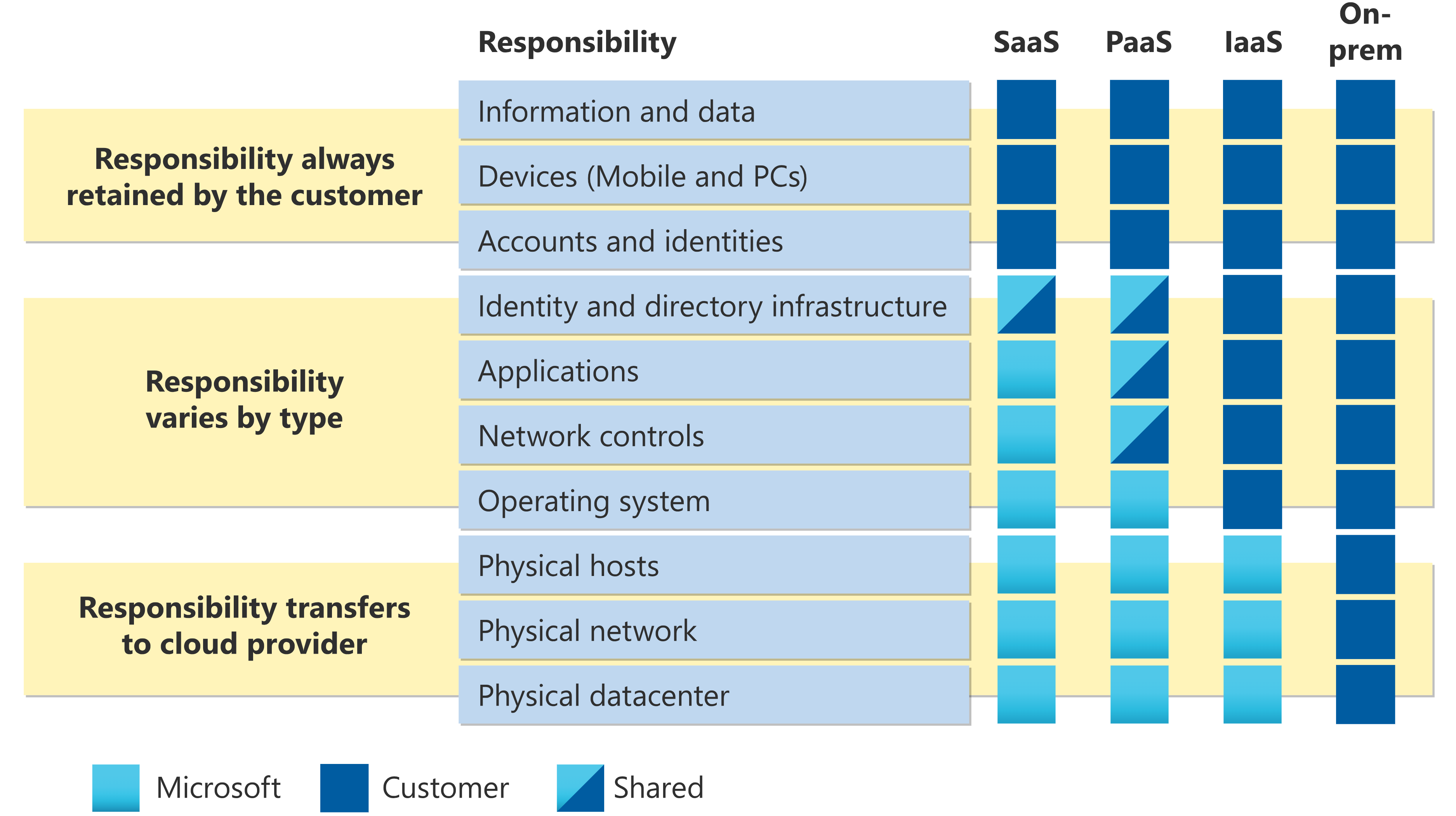 5
[Speaker Notes: https://learn.microsoft.com/en-us/azure/security/fundamentals/media/shared-responsibility/shared-responsibility.svg]
Attacks on cloud
Some of the real-world attacks & security issues
6
Subdomain takeover
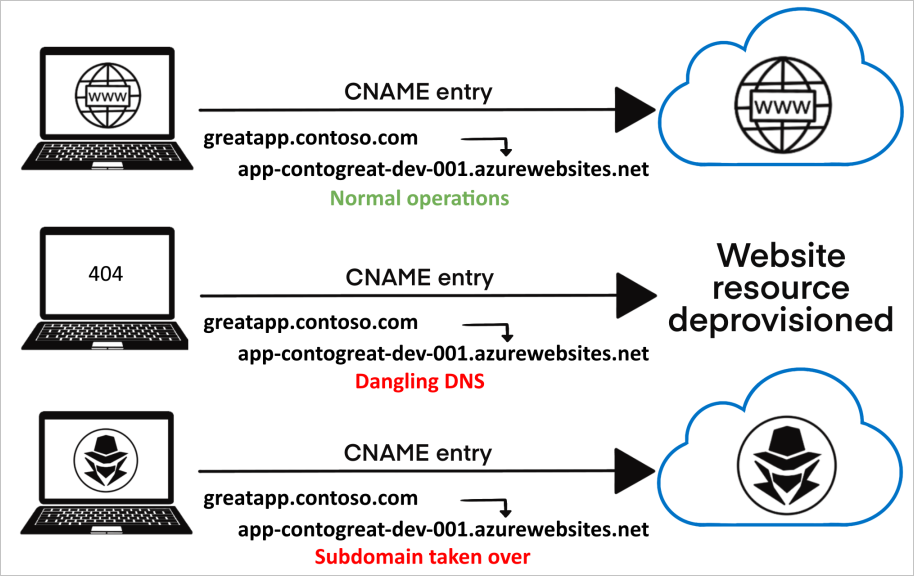 7
Subdomain takeover - Example
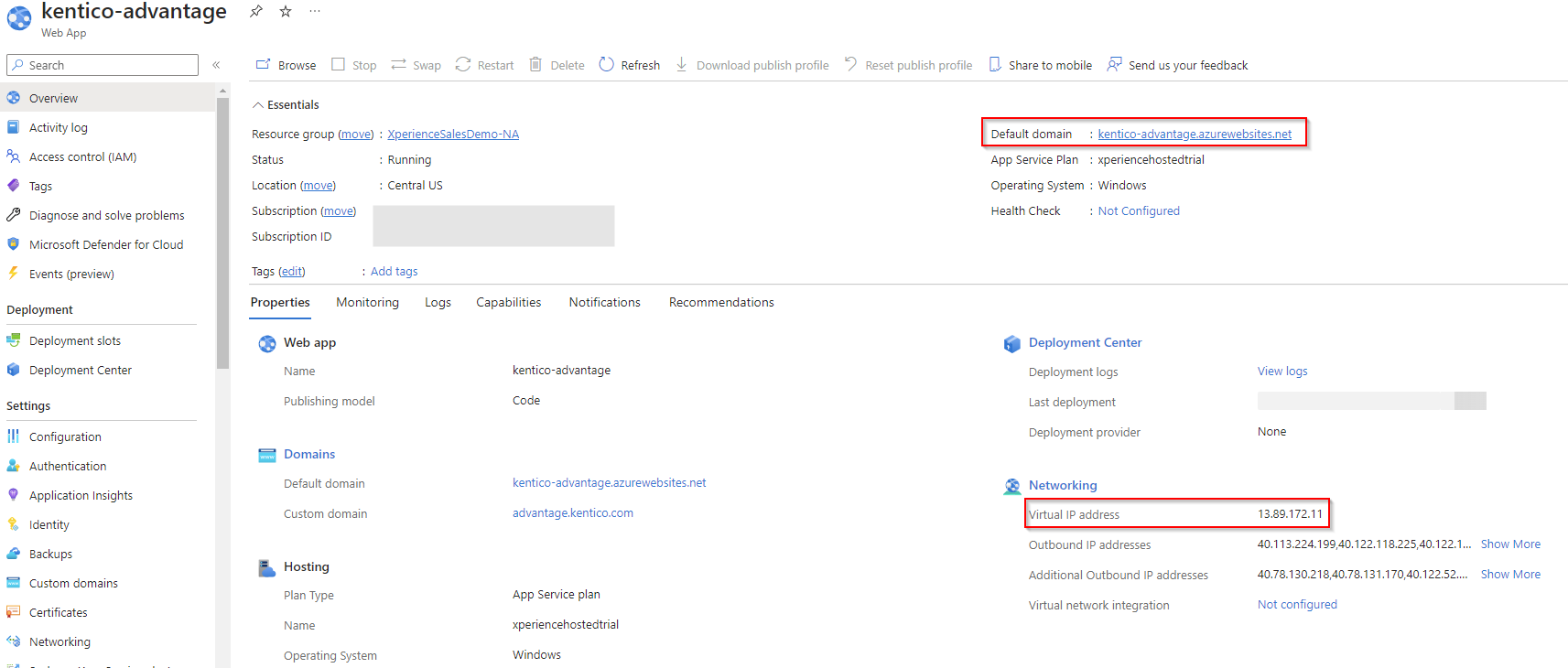 8
Expose of private data
Caused by configuration issues or human error
Typical examples
AWS S3 buckets
Azure SAS tokens
Database – connection string
API
9
Expose of private data - Example
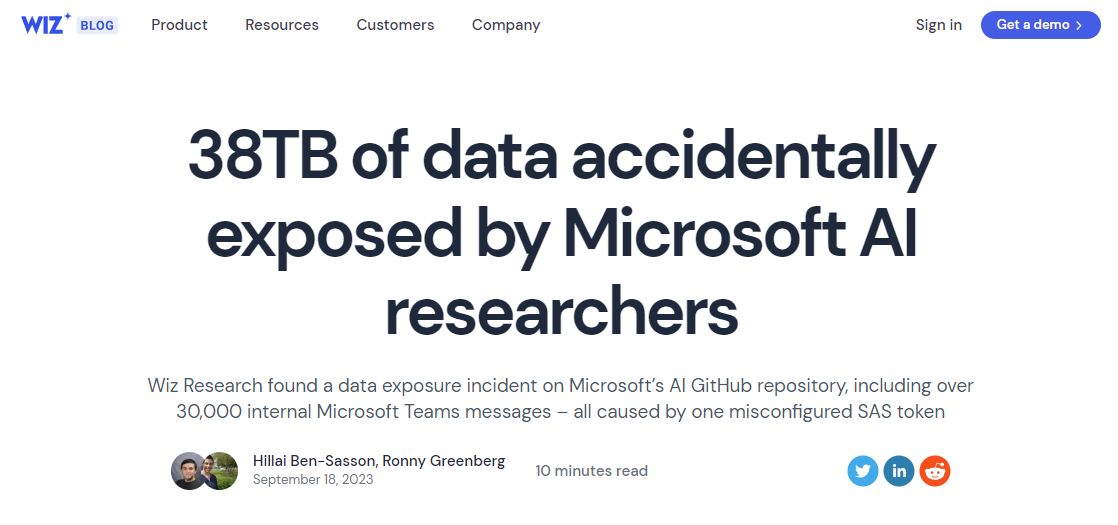 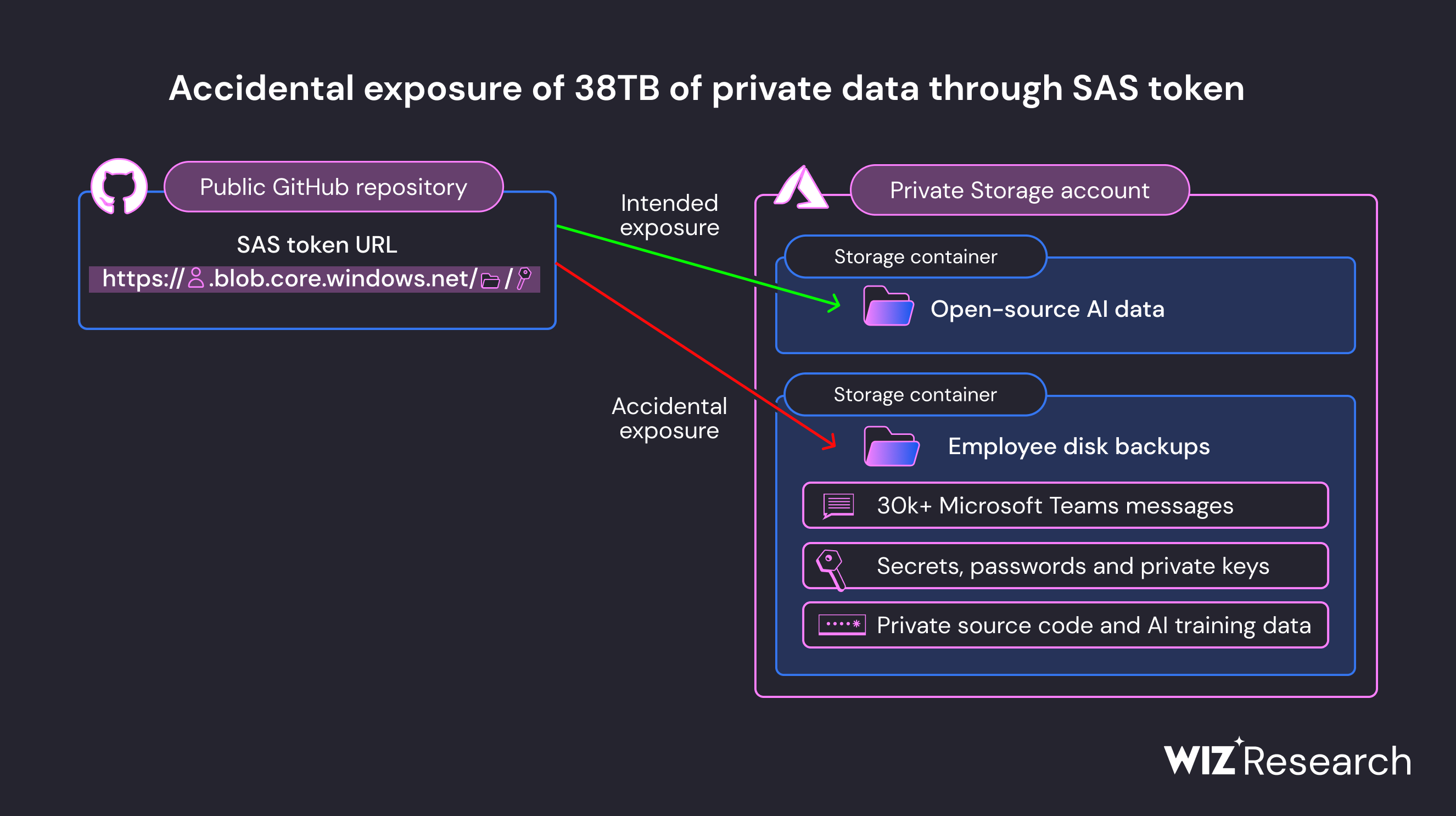 10
Permission control issues
Compromised user account offers extensive access and control
Typical issues
Lack of ownership
Lack of separation - flat structure
Over-powered users
Service Principals / Service accounts
Lack of separation (QA and Prod, projects, teams)
11
Permission control - Example
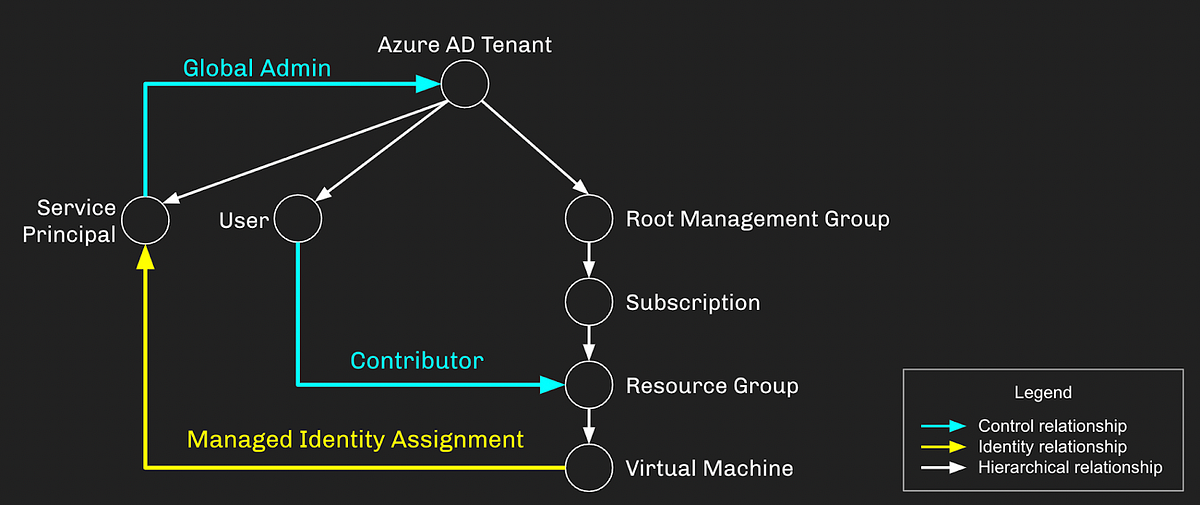 12
[Speaker Notes: https://posts.specterops.io/managed-identity-attack-paths-part-1-automation-accounts-82667d17187a]
How to secure cloud?
Techniques and principles for improving cloud security
13
Infrastructure hardening
Iterative process
Mitigating non-conformities against security baseline
Improvements to existing solution
More advanced features
Provide better security
Are complex – overwhelming to understand
Cost more
14
Infrastructure hardening - Example
15
Infrastructure hardening - Example
16
Automation
Using CI/CD mitigate human error
Usually several steps including manual approval
Scalable without exhausting human resources
Allows quick roll-back
Monitoring & Audit log
17
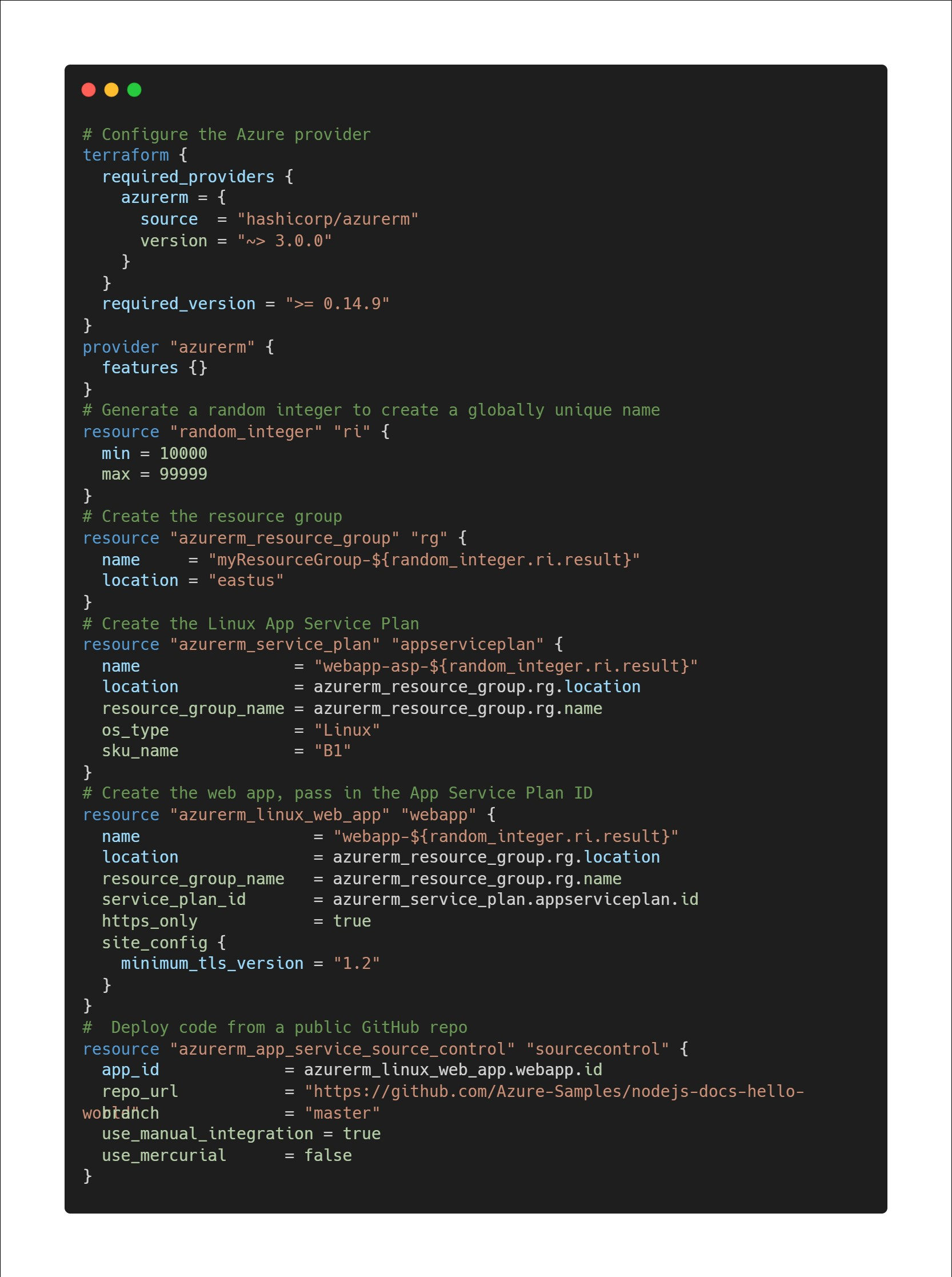 Infrastructure as a Code
All resources are defined as configuration
Deployment using API
IaC provider does following steps
Consumes configuration
Creates deployment plan
Use Cloud API to create & configure resources
Validates final state
Benefits
Consistency
speed of deployment
config can be versioned in SCM
18
Business continuity
We want to prepare for the worst possible scenarios
Compromised infrastructure
Integrity of data
Availability issues

Alerting / Monitoring
Point-in-time restore (PITR)
Georeplication
Disaster recovery drill
19
Xperience by Kentico - Infrastructure
20
Resources
https://www.hackerone.com/application-security/guide-subdomain-takeovers
https://www.wiz.io/blog/38-terabytes-of-private-data-accidentally-exposed-by-microsoft-ai-researchers
21